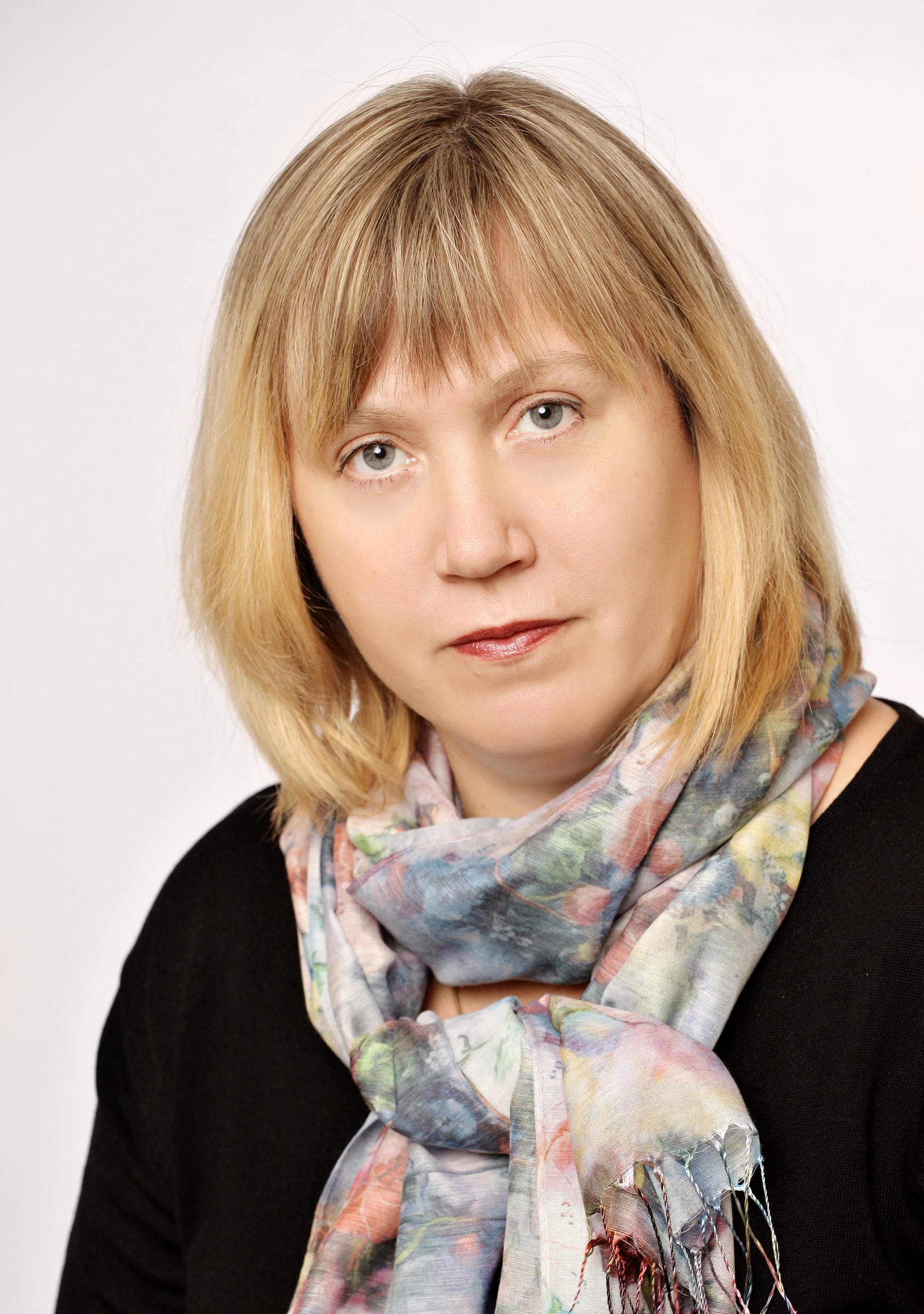 СамопрезентацияСаврасова Любовь ВикторовнаУчитель физической культуры МБОУ СОШ №55
Награждена Почётной грамотой Министерства спорта Российской Федерации (ноябрь 2013года)
Награждена нагрудным знаком «Отличник физической культуры и спорта» Российской Федерации (апрель 2016 года)
Победитель регионального этапа Всероссийского конкурса ШСК в номинации «Лучший педагог ШСК»
Участник Всероссийского конкурса ШСК в номинации «Лучший педагог ШСК»
Результаты учебной деятельности
Устойчивая положительная динамика повышения результативности и коэффициента обученности
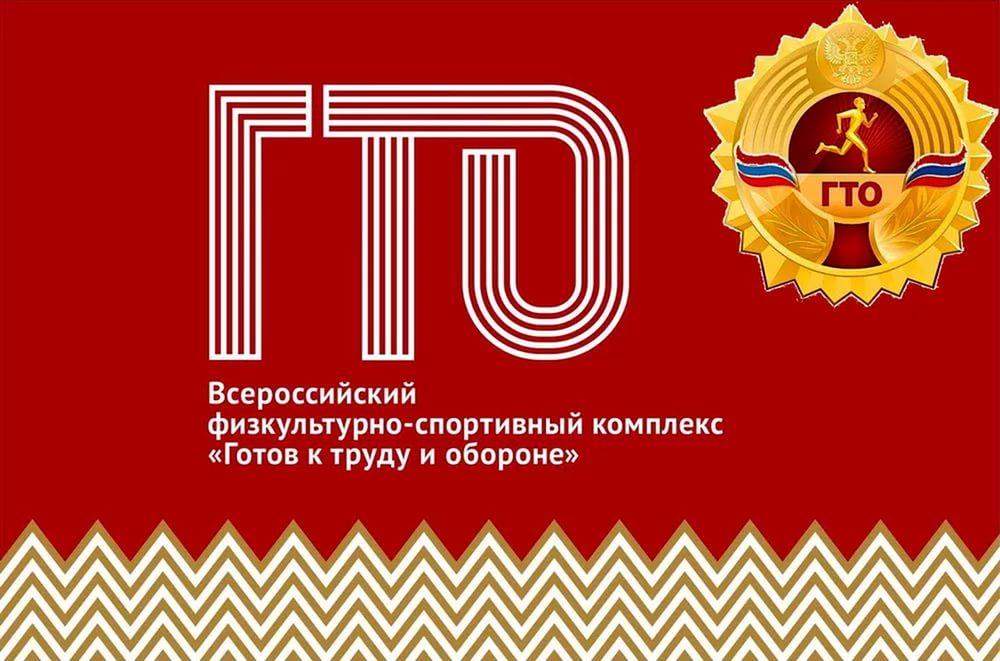 Призовые  первые места на муниципальных, городских и региональных этапах Всероссийской  спартакиады учащихся
Призовые места на муниципальном этапе Всероссийской олимпиаде школьников по физической культуре
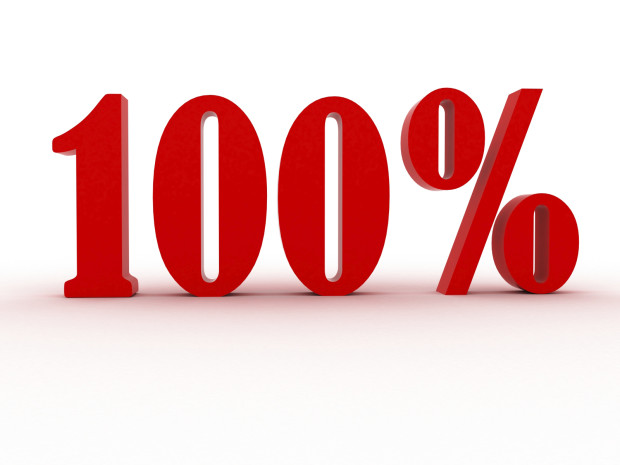 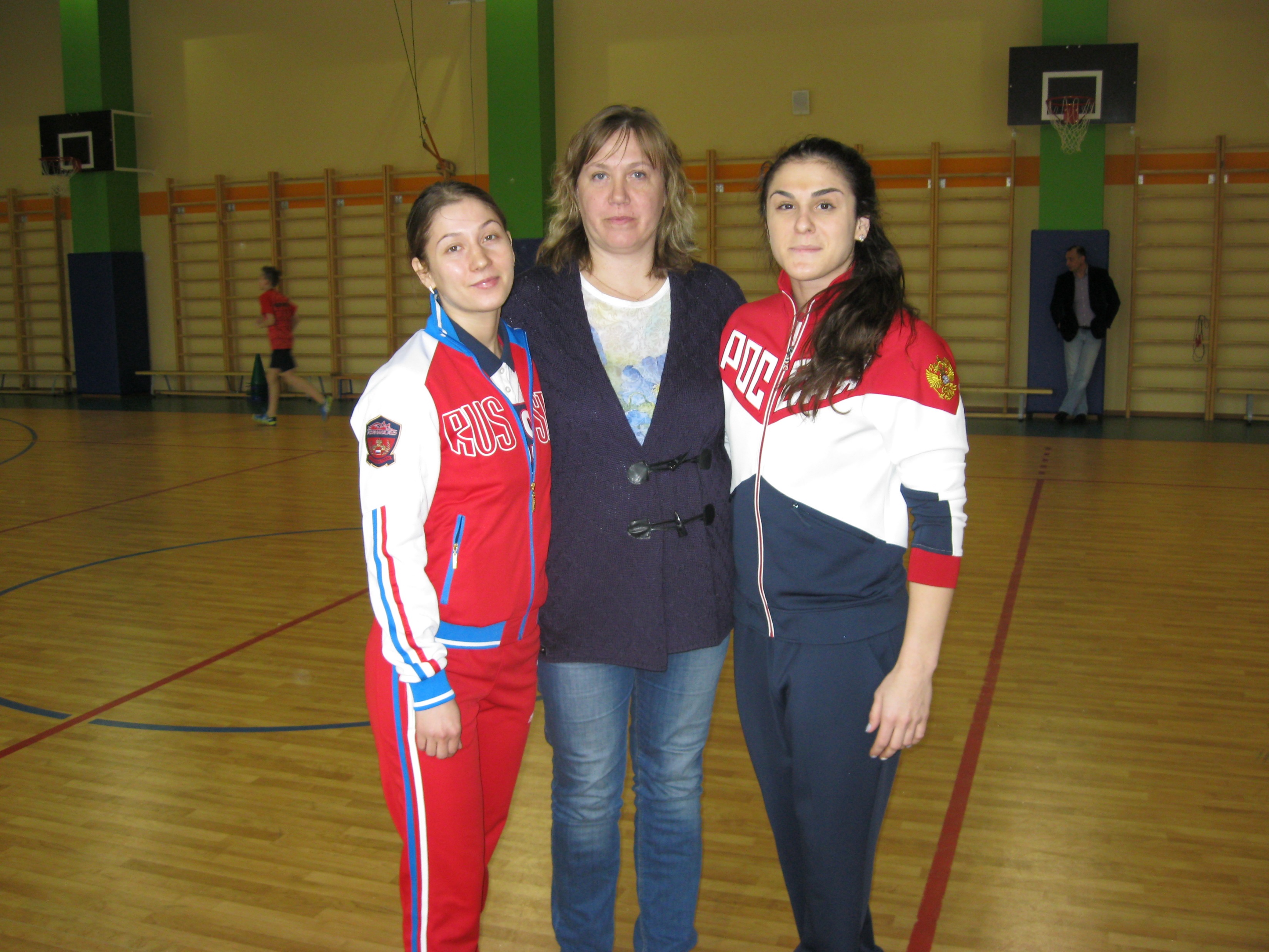 РЕЗУЛЬТАТЫ ВНЕУРОЧНОЙДЕЯТЕЛЬНОСТИ ОБУЧАЮЩИХСЯ
Межведомственный проект Воронежской области «Здоровье подрастающего поколение»
Участие в социальном проекте Управления физической культуры и спорта Воронежской области «Урок с Чемпионом»
Участие в финальном этапе Всероссийской летней спартакиаде учащихся
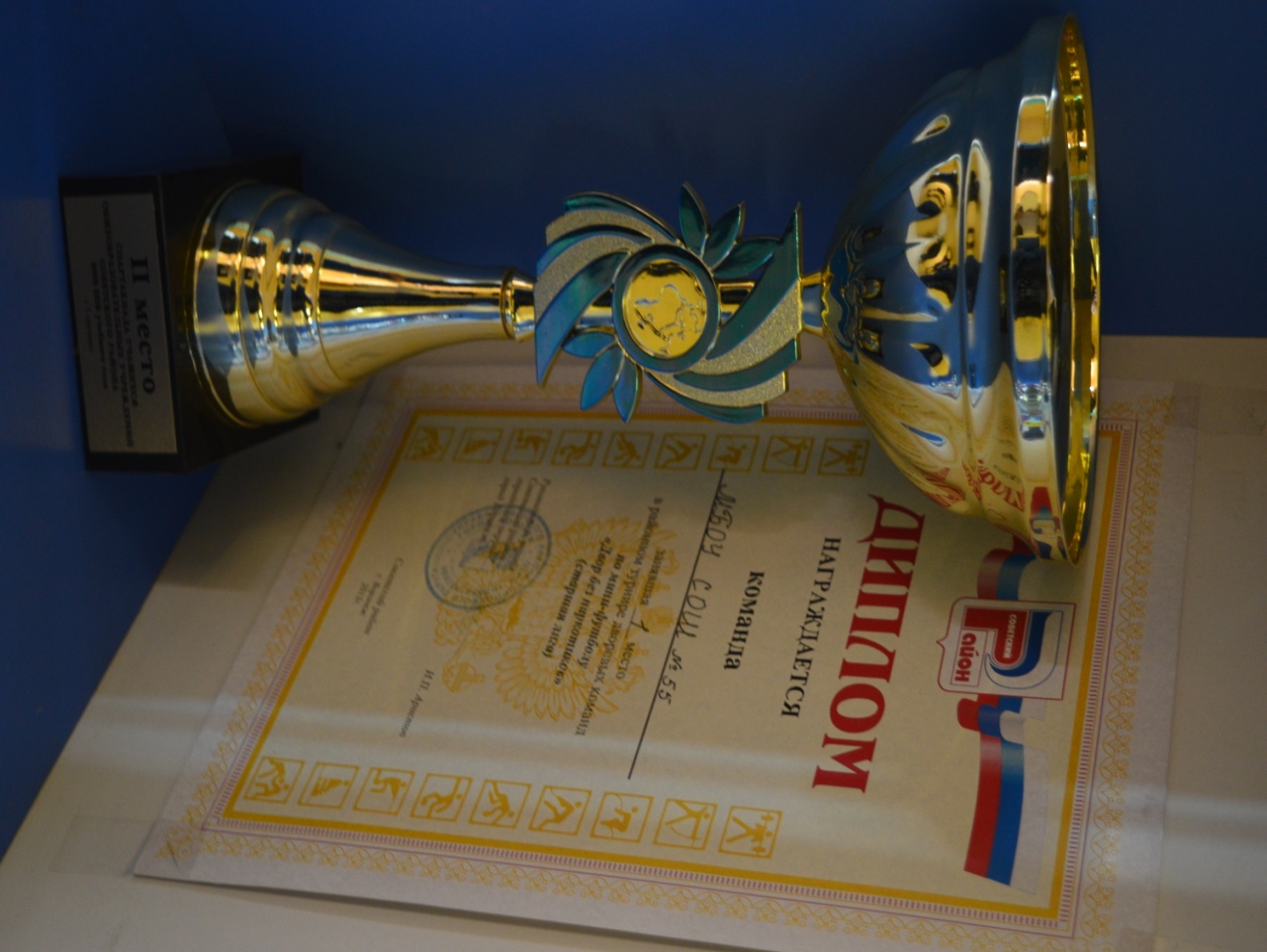 Призер (ШСК «ОЛИМП» МБОУ СОШ №55) регионального этапа открытого Всероссийского конкурса спортивных клубов. Номинация №1                            «Лучший городской школьный спортивный клуб»
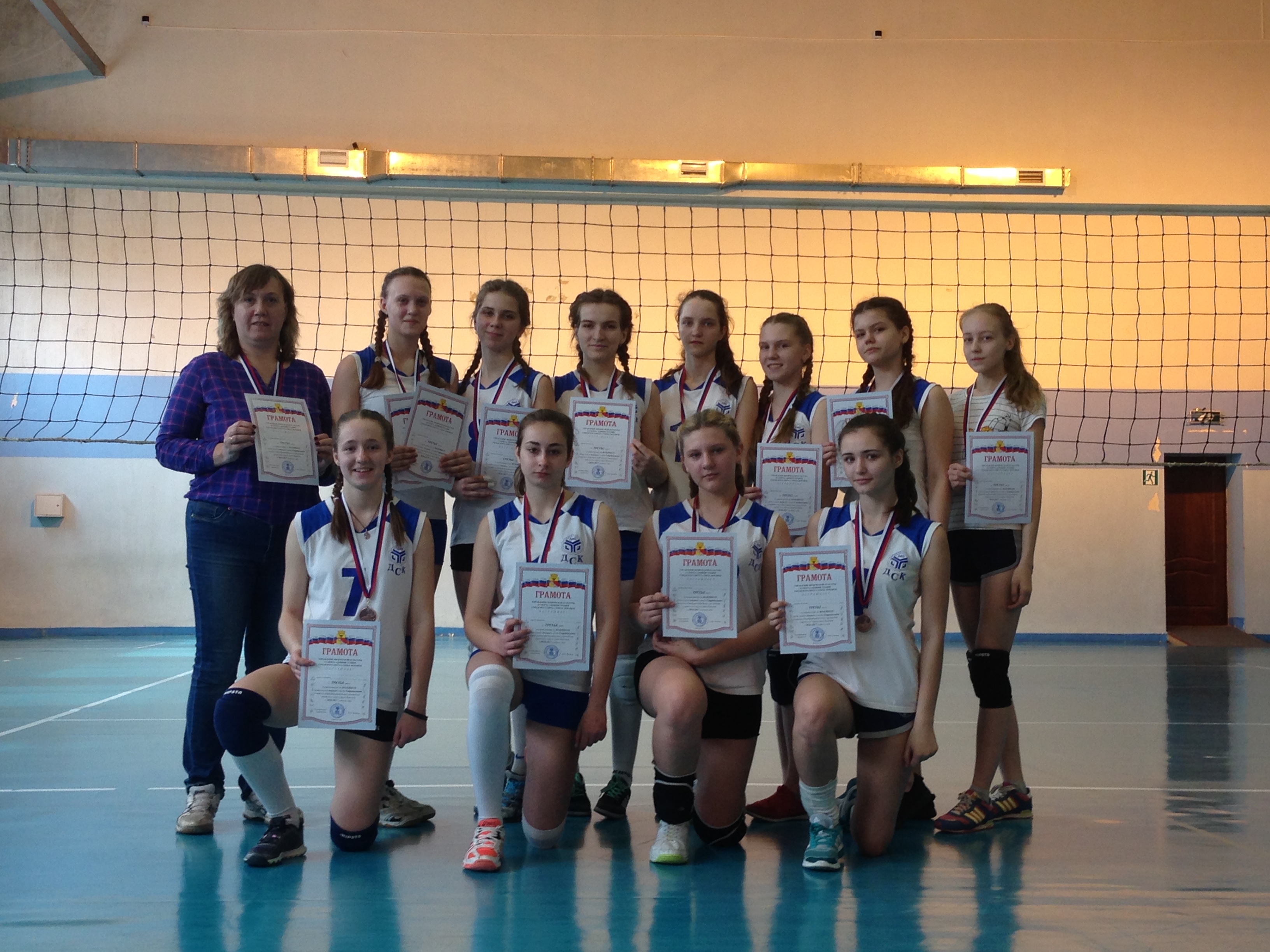 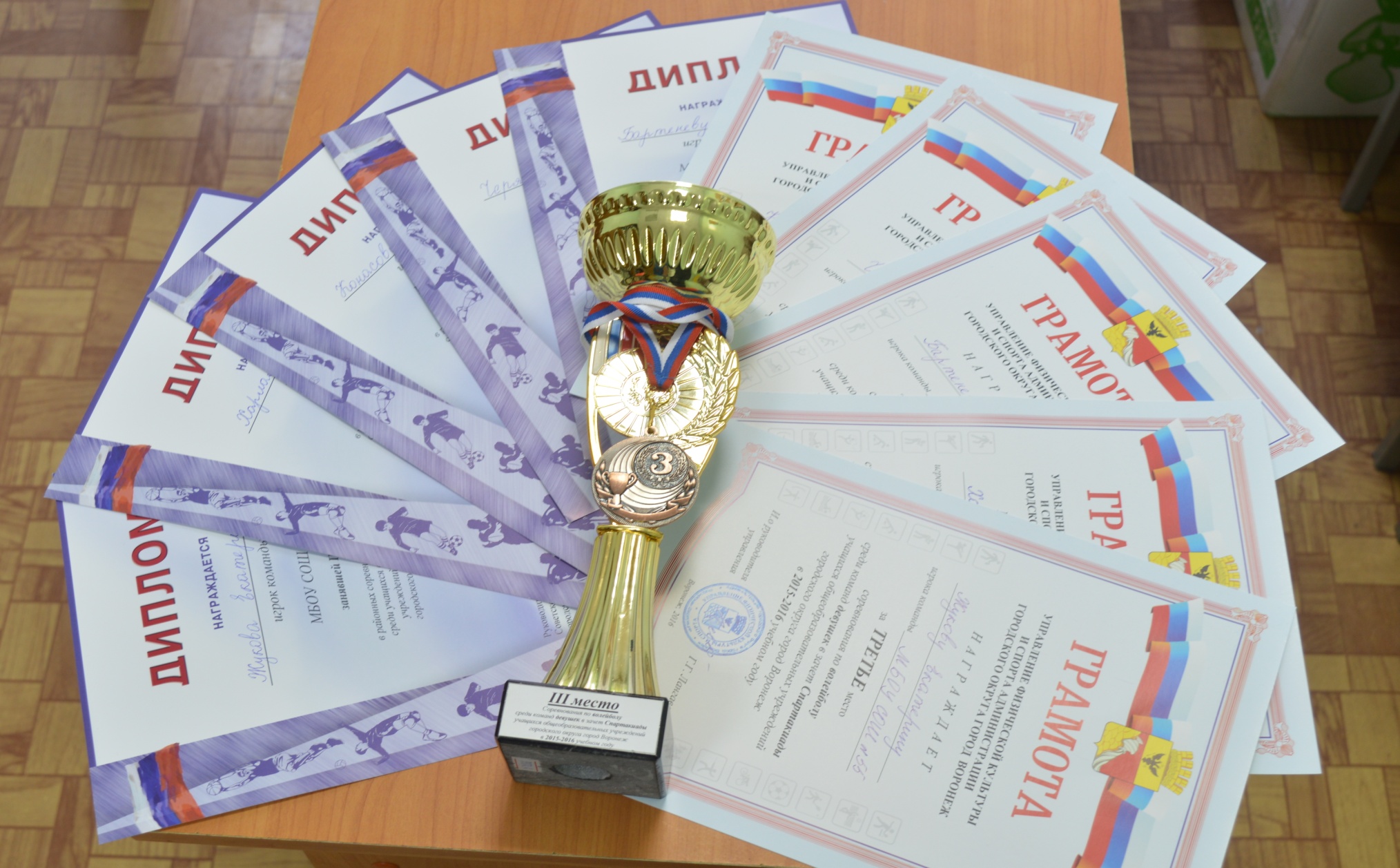 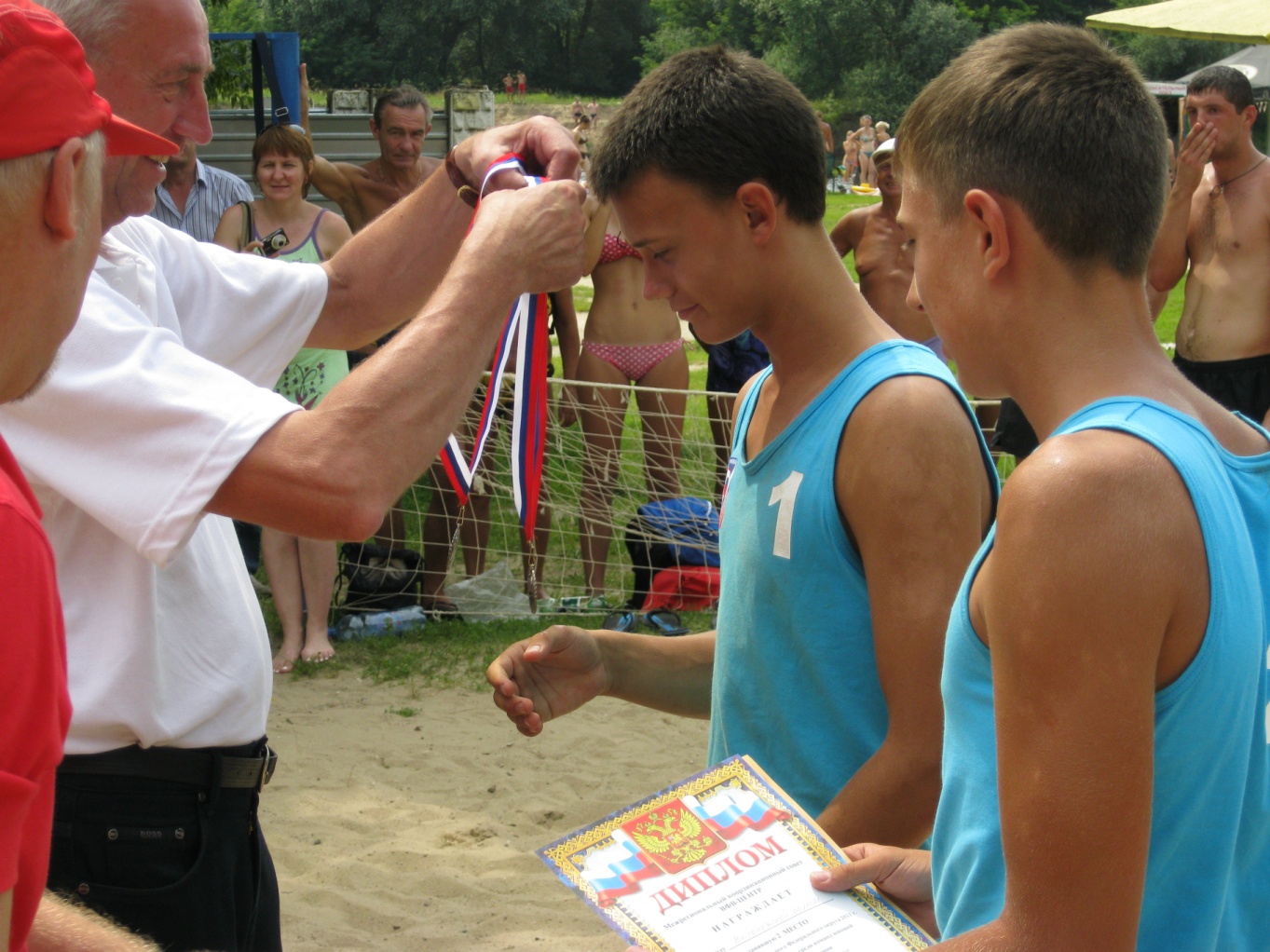 Актуальность поликультурного воспитания в школе
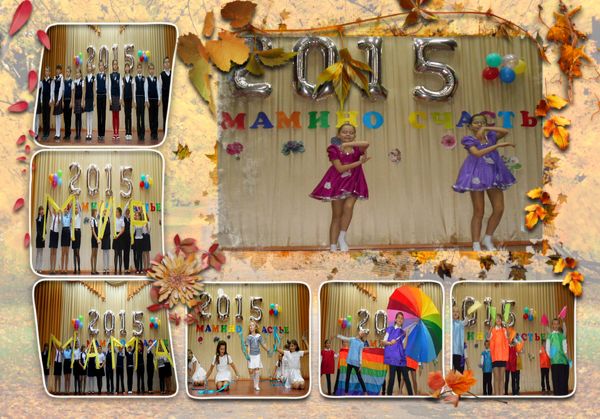 Образование, построенное на идеях подготовки подрастающего поколения к жизни в условиях многофункциональной и поликультурной среды.
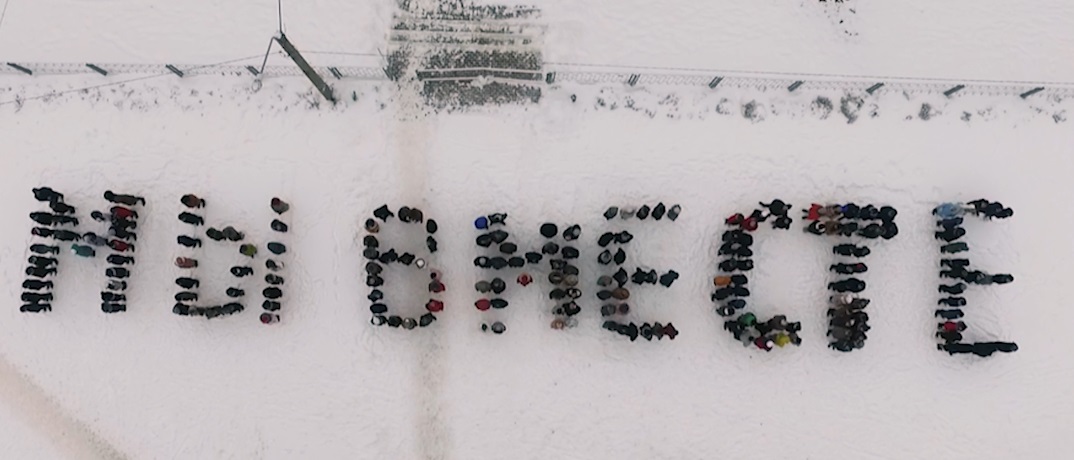 Социально-активная школа «Мы вместе!»
Руководитель МО учителей физкультуры и педагог-наставник у молодых коллег
представление своего опыта педагогическому сообществу
Выступление на всероссийской научно-практической конференции ВОИПКРО Июнь 2016 года
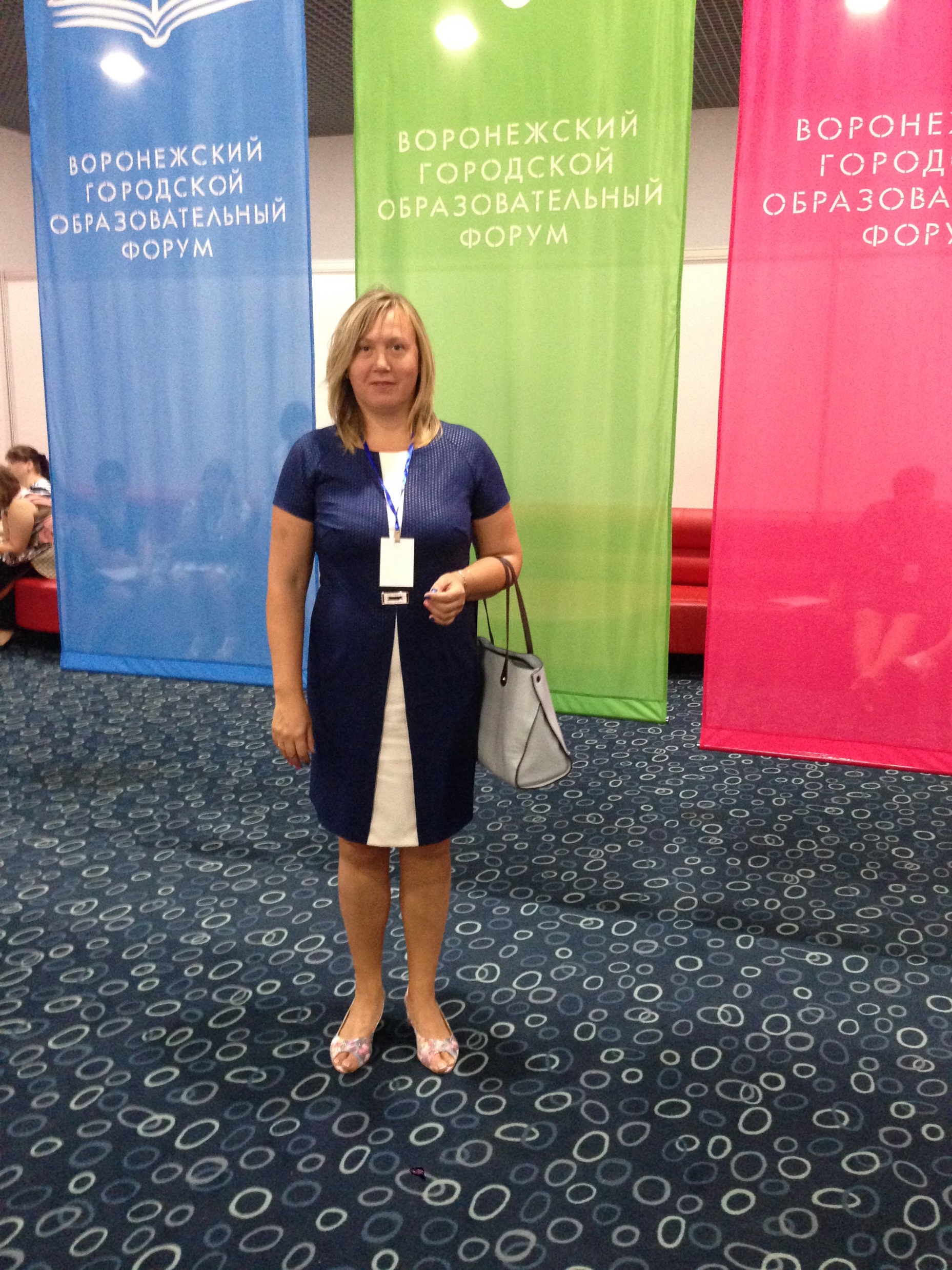 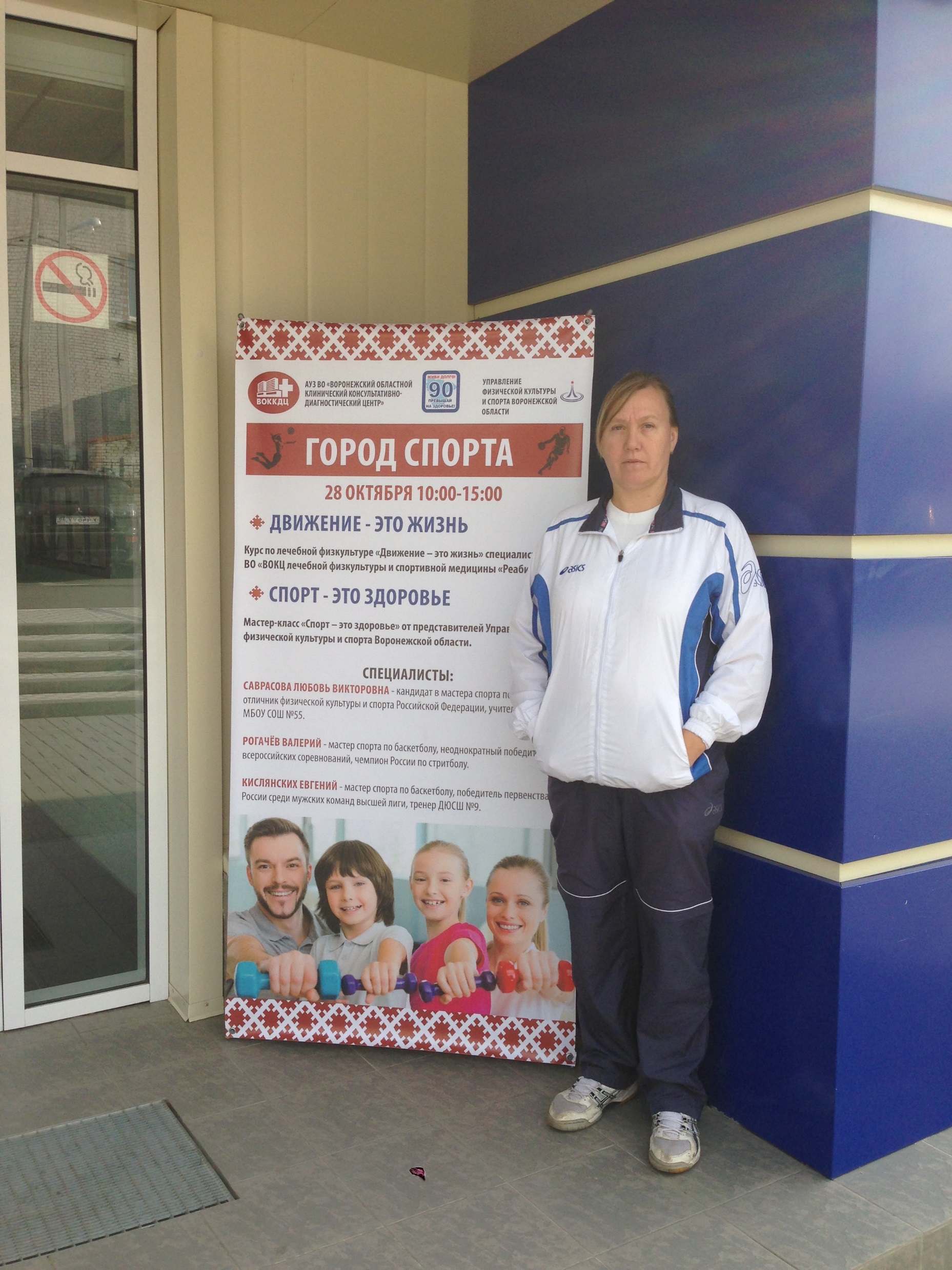 Мастер классы в рамках проекта «Урок с Чемпионом»
Выступления на семинарах различного уровня
Эффективное использование образовательных технологий
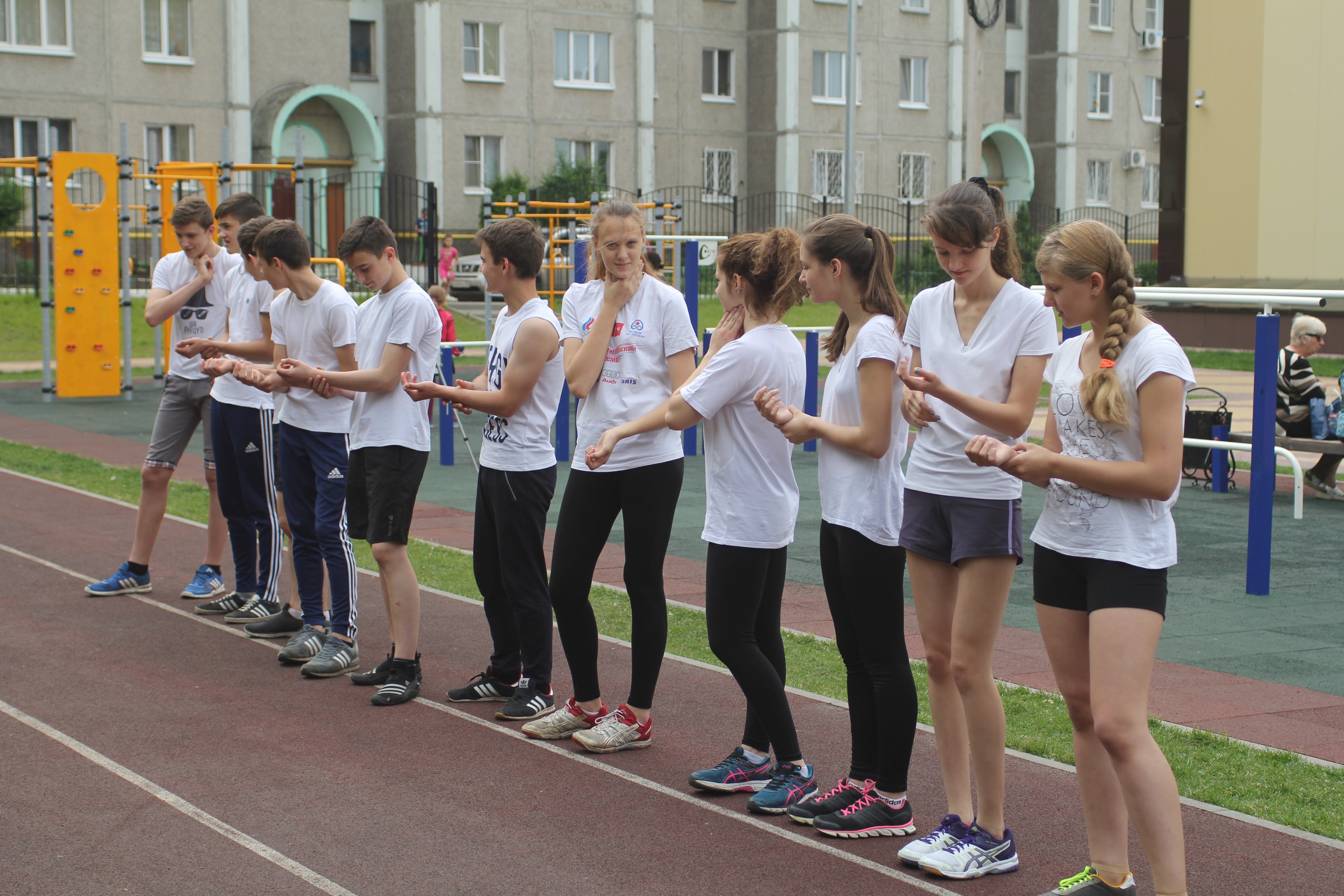 Личностно-ориентированные технологии

Здоровьесберегающие технологии

Проектная технология

Информационно-коммуникативные технологии

Игровая технология

Технология разноуровневого обучения

Технология дифференцированного физкультурного образования
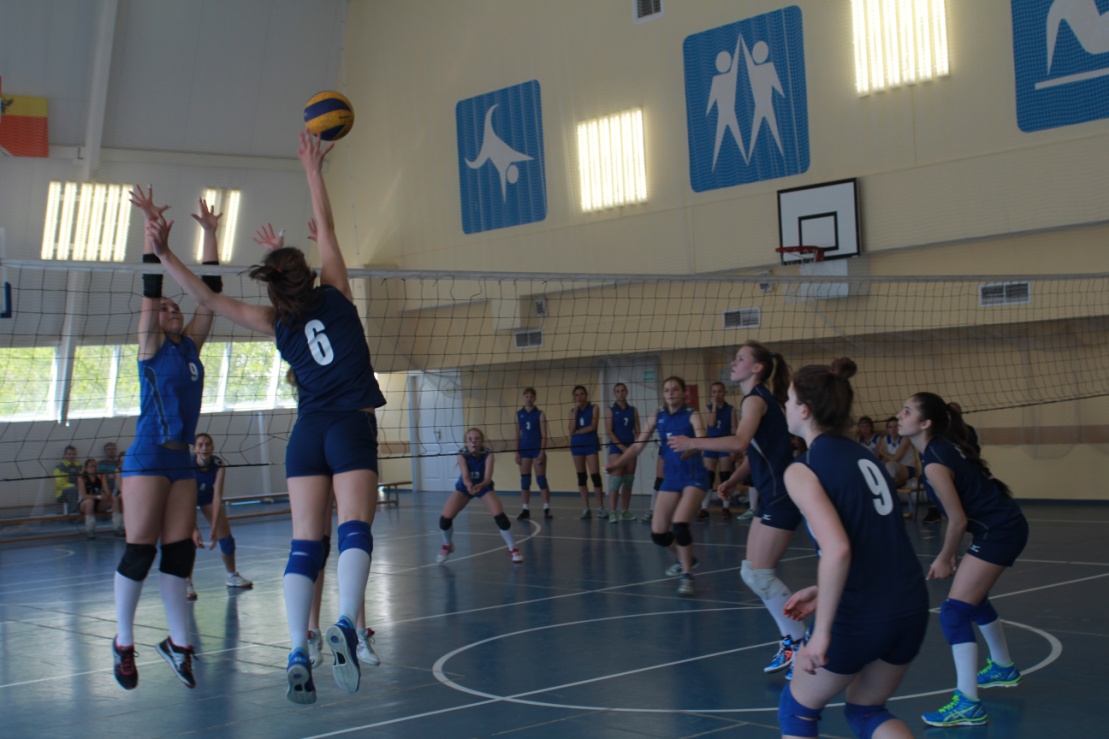 Спасибо за внимание!
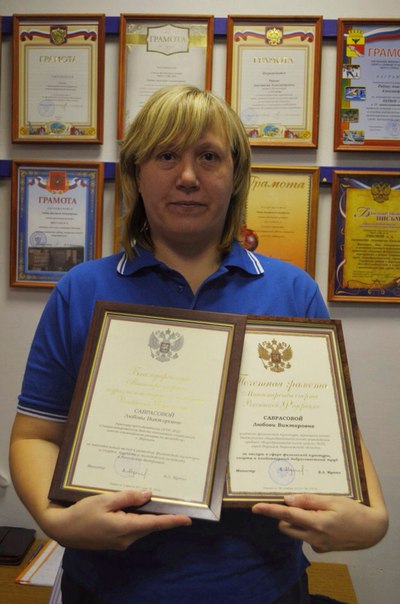 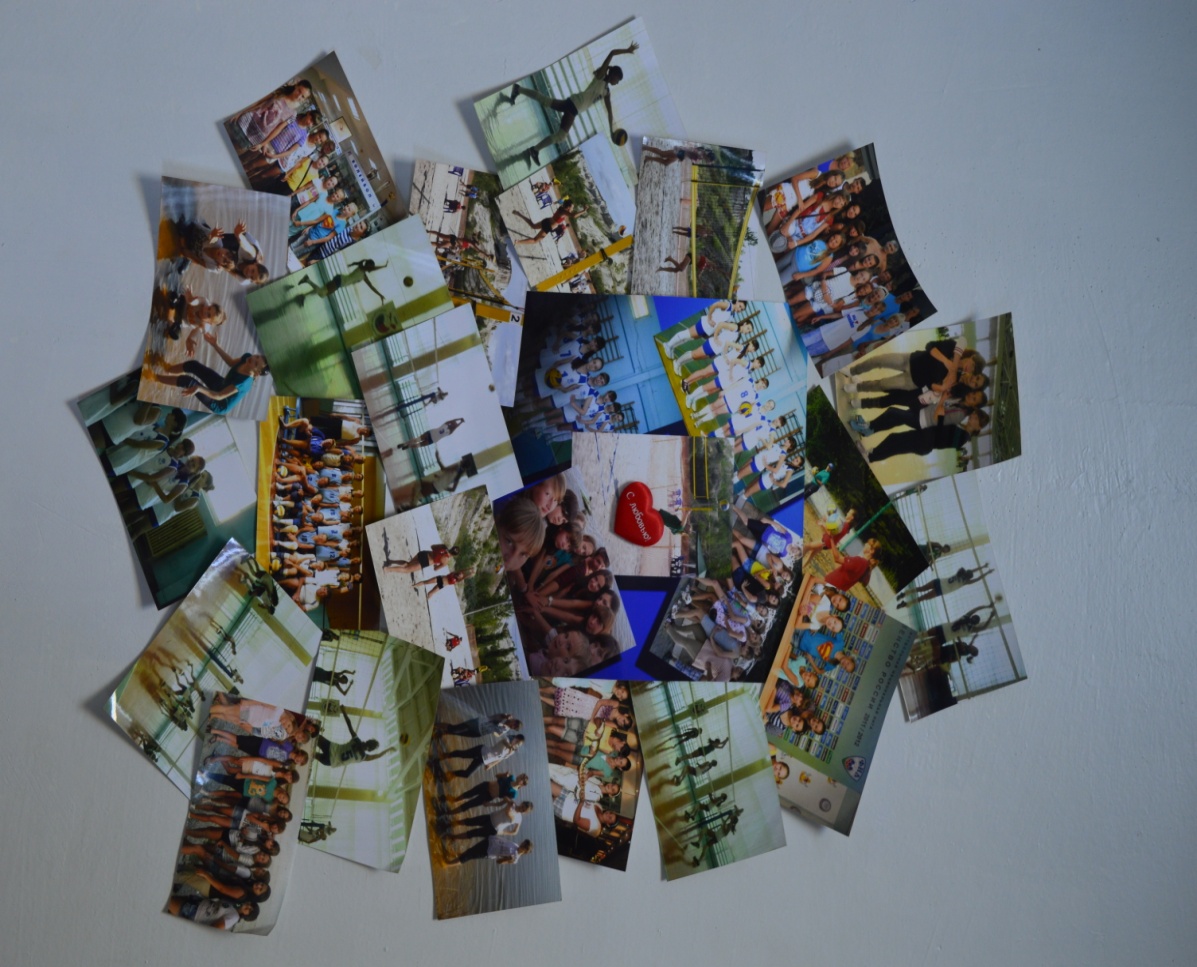 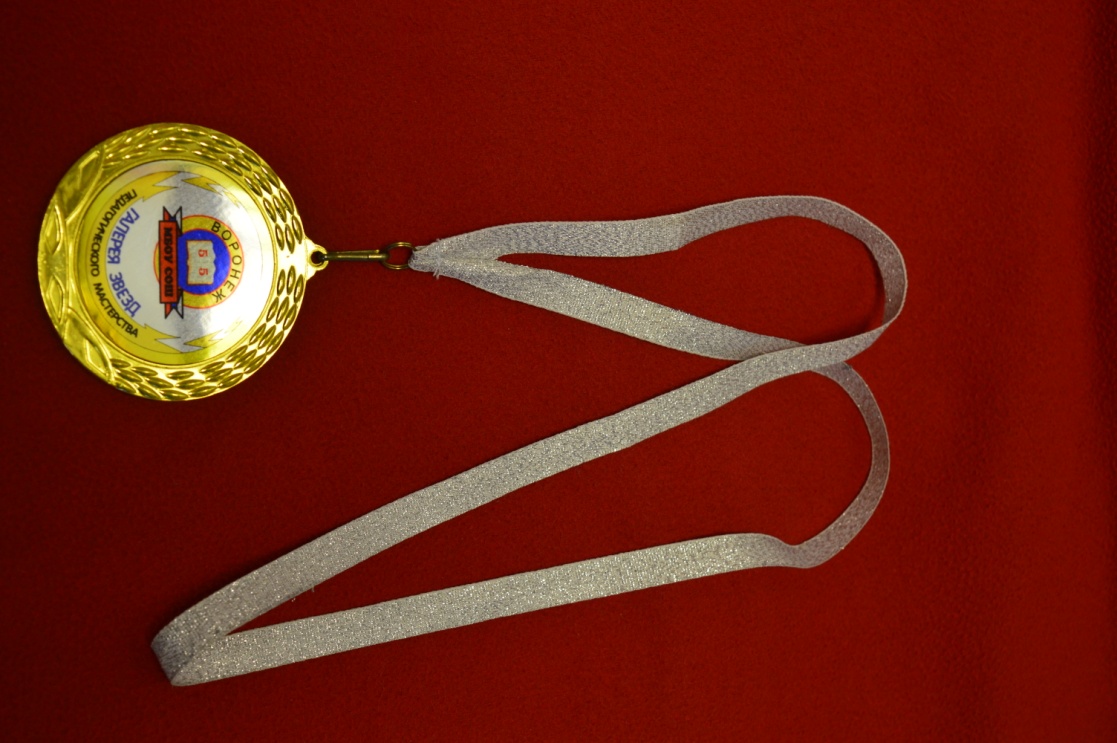